EUMETSAT Agency Report
2014/15 GSICS activities
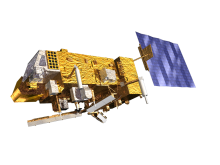 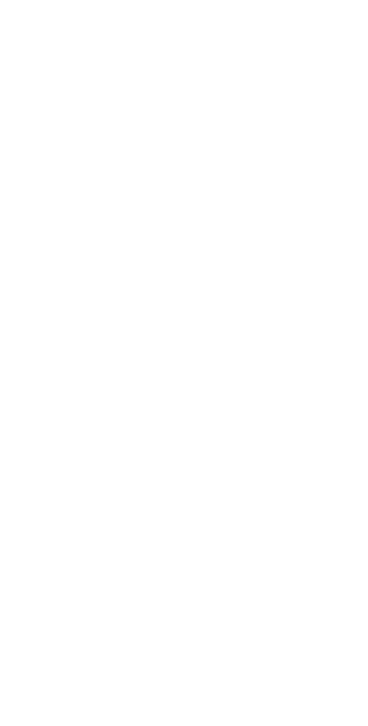 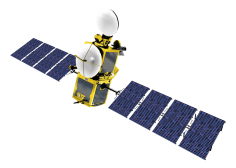 J. Ackermann, S. Elliott, T. Hewison, K. Holmlund, V. John, R. Munro, P. Miu, A. O’Carroll, R. Roebeling, H. Rothfuss, B. Viticchiè, S. Wagner
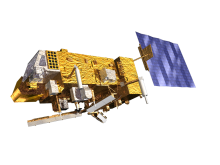 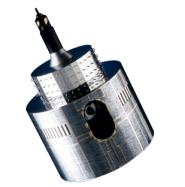 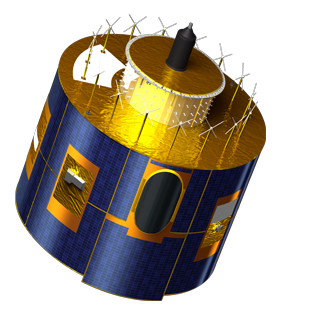 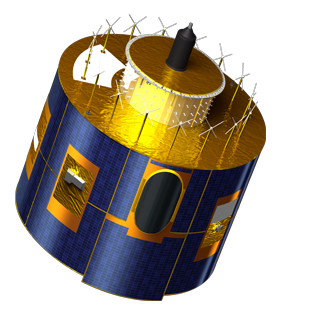 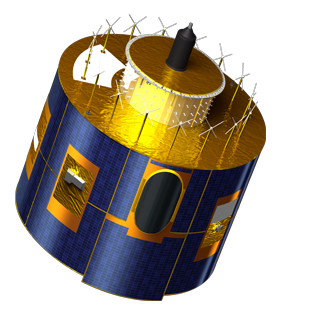 Overview
Team

Satellite Status

Status of outstanding GSICS actions on EUMETSAT

Achievements and on-going work:
IR sub-group
VIS/NIR sub-group
MW sub-group
UV sub-group
Data working group
Instrument Calibration Event Logs & Information
Slide: 2
EUMETSAT GSICS Personnel Changes
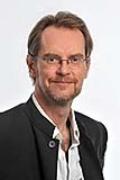 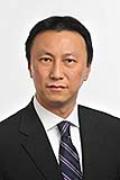 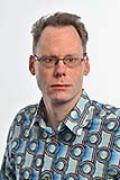 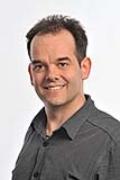 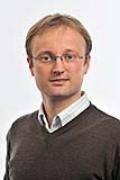 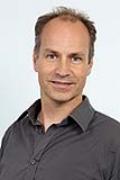 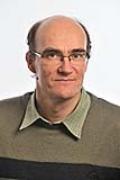 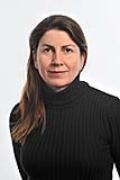 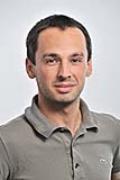 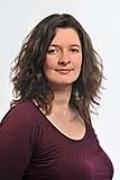 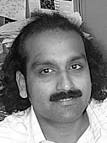 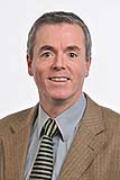 EUMETSAT commitment to long term continuity...
YEAR...
03
04
05
06
07
08
09
10
11
12
13
14
15
16
17
18
19
20
21
22
23
24
25
26
27
28
29
30
31
32
33
34
35
36
37
38
39
40
METEOSAT FIRST GENERATION
METEOSAT-7
METEOSAT SECOND GENERATION
METEOSAT-8
METEOSAT-9
MSG-3/METEOSAT-10
MSG-4/METEOSAT-11*
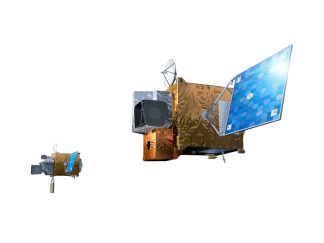 METEOSAT THIRD GENERATION
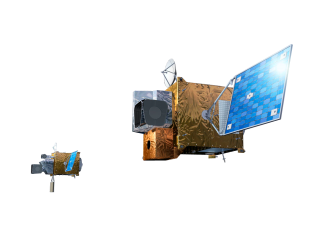 MTG-I-1 : IMAGERY
MTG-S-1: SOUNDING
Mandatory Programmes
MTG-I-2: IMAGERY
MTG-I-3: IMAGERY
MTG-S-2: SOUNDING
EUMETSAT POLAR SYSTEM (EPS)
METOP-A
MTG-I-4: IMAGERY
METOP-B
METOP-C
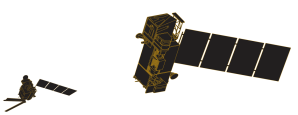 EPS-SECOND GENERATION (EPS-SG)
METOP-SG: SOUNDING AND IMAGERY
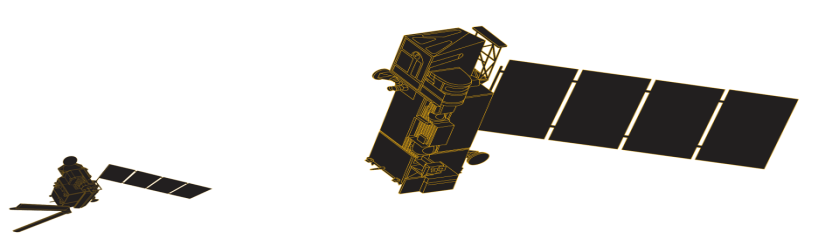 METOP-SG: MICROWAVE IMAGERY
JASON
Optional Programmes
JASON-2
JASON-3
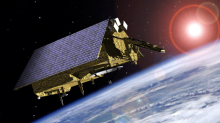 SENTINEL 6  (JASON-CS)
Third Party Programmes
COPERNICUS
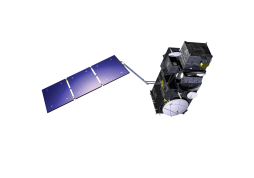 SENTINEL-3
SENTINEL-4 ON MTG-S
SENTINEL-5 ON EPS-SG
YEAR...
03
04
05
06
07
08
09
10
11
12
13
14
15
16
17
18
19
20
21
22
23
24
25
26
27
28
29
30
31
32
33
34
35
36
37
38
39
40
Current EUMETSAT satellites
METOP A-B
(LOW-EARTH, SUN – SYNCHRONOUS ORBIT)

EUMETSAT POLAR SYSTEM/INITIAL JOINT POLAR SYSTEM
JASON-2
(LOW-EARTH, 63° INCL.  NON SYNCHRONOUS ORBIT)

OCEAN SURFACE TOPOGRAPHY MISSION
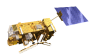 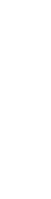 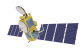 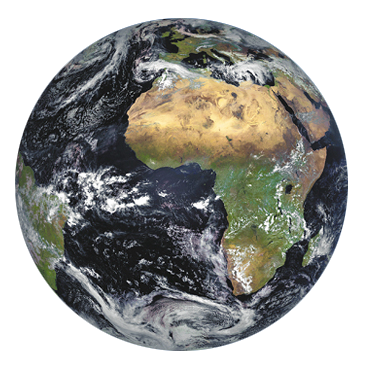 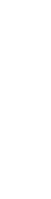 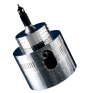 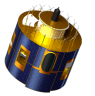 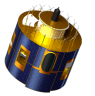 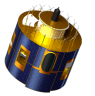 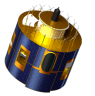 METEOSAT – 7 (1st GENERATION) 
(GEOSTATIONARY ORBIT)

INDIAN OCEAN DATA COVERAGE MISSION AT 57°5 E
(UNTILL END 2016)
METEOSAT 8-9-10-11 (2nd GENERATION)
(GEOSTATIONARY ORBIT)

TWO-SATELLITE SYSTEM:
    
METEOSAT - 10: FULL DISK IMAGERY MISSION AT 0° (15 MN) 
METEOSAT - 9: RAPID SCAN  SERVICE OVER EUROPE AT 9.5°E (5 MN)

METEOSAT - 8: BACK UP  AT 3.5°E
METEOSAT - 11: STORAGE
Meteosat-8 to 40°E after MSG-4 launch
N
N
D
D
J
J
J
J
J
J
J
J
J
J
J
J
F
F
F
F
F
F
F
F
F
F
F
F
M
M
M
M
M
M
M
M
M
M
M
M
A
A
A
A
A
A
A
A
A
A
A
A
M
M
M
M
M
M
M
M
M
M
M
M
J
J
J
J
J
J
J
J
J
J
J
J
J
J
J
J
J
J
J
J
J
J
J
J
A
A
A
A
A
A
A
A
A
A
A
A
S
S
S
S
S
S
S
S
S
S
S
S
O
O
O
O
O
O
O
O
O
O
O
O
N
N
N
N
N
N
N
N
N
N
N
N
D
D
D
D
D
D
D
D
D
D
D
D
2015
2016
2017
2018
2019
2020
2021
J  F  M  A  M  J  J  A   S  O  N  D
3.4ºW
Met-12 drift start
MSG-4 Commissioning
Met-11 IOS (Duration TBD)
MTG-I1 Commissioning
MTG-S1  Launch
Met-11 drift start
MTG-I1  Launch
MSG-4 Launch
Met-12 drift stop
Met-11 drift stop
MTG-S1 Commissioning
Met-10 drift start
Met-11 drift start
0º
Met-10
Met-12
Met-8 drift to IODC
Met-9 drift to 3.5ºE
3.5ºE
Met-11
Met-8
Met-9
9.5ºE
Met-9
Met-9 RSS stop
Met-12 in parallel to Met-11
Met-10 RSS and Met-9 backup
Met-10
Met-10 RSS start
40ºE
57.5ºE
Met-7
Met-8 disposal
63ºE
Met-8 takes over IODC
Met-7 disposal
67.5ºE
MSG operations for IODC (or other) is TBD by Council
Duration of MSG-4 in orbit storage is TBD by Council
2015
2016
2017
2018
2019
2020
2021
J  F  M  A  M  J  J  A   S  O  N  D
Geostationary satellites
Meteosat Second Generation (MSG)
4 geostationary weather satellites, operations at least until 2020 (end of MTG-I commissioning)

Full disk imagery: Imaging European weather, every 15 minutes with 12 spectral bands (currently Meteosat-10)

Rapid Scan Service (RSS) every 5 minutes (currently Meteosat-9): detection of rapid, local development of convective systems

Data collection for environmental monitoring
Plans to move Meteosat-8 to 40° to provide IODC – subject to final Council approval
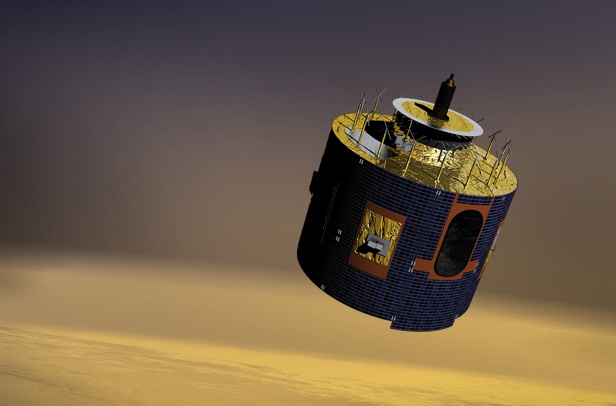 EUMETSAT’s geostationary satellite coverage
60 N
Meteosat-10 (0° Longitude)
Meteosat-9 (9.5° E) (RSS) 
Meteosat-8 (3.5 ° E) (Back-up)
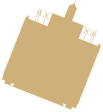 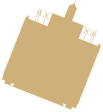 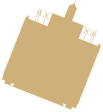 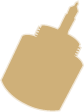 0
Meteosat-7 (57.5° E)
60 S
80
160
140
120
100
80
60
40
20
0
20
40
60
100
120
140
160
180
Current Polar-orbiting satellites: EUMETSAT Polar System
Dual operation of Metop-A and Metop-B
Metop-A  launched in 2006: 21:30 Asc
Metop-B  launched in 2012:    +48 min

Metop-B prime satellite since April 2013

Metop-C  launch planned for 2018
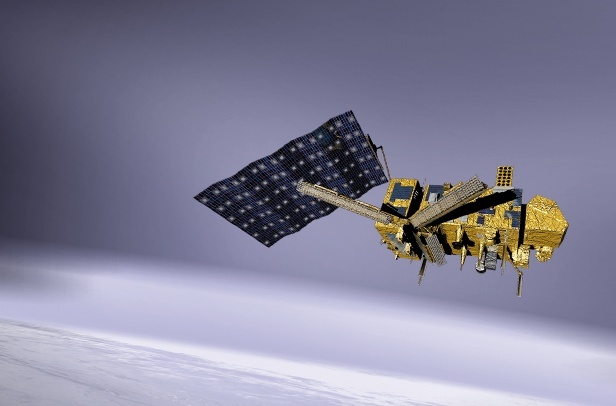 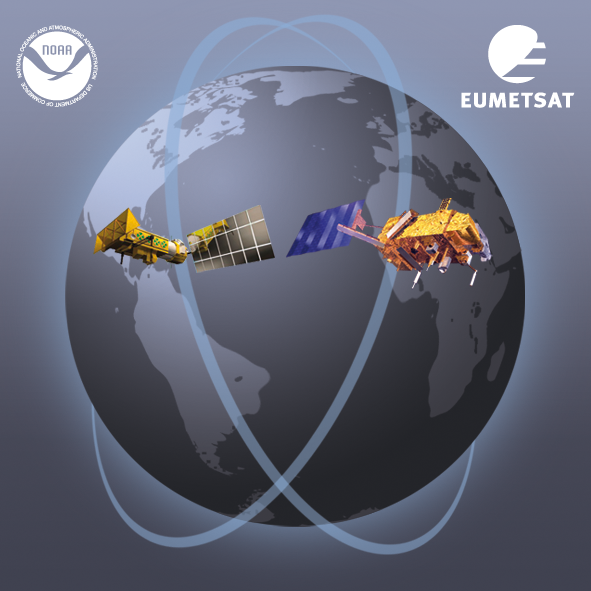 Part of Initial Joint Polar System shared with NOAA

Missions and Payload 
Imagery (VIS, IR), sounding (IR, MW, UV, GPS occultation), radar (ASCAT) 
direct broadcasting and data collection capabilities

Applications 
Numerical Weather Prediction and Nowcasting at high latitudes
Marine meteorology and oceanography
Air quality, atmospheric chemistry
Status of Outstanding Actions on EUMETSAT
Governance/ Progress meetings, reporting and action tracking
No pending actions

Enhancing Outreach and User Interaction – Inform GSICS community & beyond and seek feedback
Actions on EUMETSAT Closed during 2014/15
Slide: 12
Status of Outstanding Actions on EUMETSAT
Slide: 13
Status of Outstanding Actions on EUMETSAT – cont.
Slide: 14
Status of Outstanding Actions on EUMETSAT – cont.
Slide: 15
Lunar Calibration Workshop – See Wed pm 3k








EUMETSAT achievements – IR subgroup
Status of Current products
Meteosat-9,-10/SEVIRI-Metop-A/IASI Pre-Op – See 5c
Progress to Operational
Meteosat-8/SEVIRI-Metop-A/IASI Demo
Limited capacity on processing system
Expected to promote to Operational in 2015
Meteosat-7/MVIRI-Metop-A/IASI Demo
Algorithm implemented for Reprocessing – See 1e

Development of New products
Prime GSICS Corrections – See 5h
Combines results from IASI/Metop-A & -B
Ready to submit as Demo GSICS product
AVHRR-IASI to prepare for Sentinel-3/SLSTR – See GSICS 2014 Annual Meeting 1h 
Support for EU Horizon2020 FIDUCEO project
Maybe future GSICS product?

For past instruments: 
Recalibration of MFG archive for IR/WV channels (FCDR available by end 2015)  See 1e + 2s
Generation of FCDRs with HIRS and AVHRR to serve as references (FIDUCEO project)
EUMETSAT achievements – VIS/NIR subgroup
Lunar Calibration Workshop (in collaboration with CEOS/IVOS) – See 3k
Development of GSICS Implementation of ROLO
First iteration on the GSICS Lunar Observation Dataset
Support to visiting scientists from JMA and CMA with MTSAT2, Himawari-8/AHI & FY2E – See 3n and 3l

Deep Convective Clouds – See 3g
Accounting for seasonal variations
Support to visiting scientists from JMA and CMA with MTSAT2 & FY2E
EUMETSAT’s ATBD ready
Preparing the demo product (expected in 2015)
Support to SCOPE-CM: DCC time series for Meteosat-7

On-going implementation of the GIRO in operation to monitor Meteosat-7, -8, -9, -10 and soon -11

Incrementing our monitoring capabilities (integrated multi-mission approach) + method combination to derive robust calibration information
EUMETSAT achievements – MW subgroup
Planned activity for past instruments: 

FCDR of microwave humidity sounders L1 data (SSM/T2, AMSU-B, MHS) (FIDUCEO project)
EUMETSAT achievements – UV subgroup
Formation of UV Sub-Group
 New Chair: Rosemary Munro

Within the framework of Atmospheric Composition Group activities:

CEOS WGCV: Support to the preparation of a workshop on sensor on-ground and in-orbit (no-vicarious) calibration. Proposal to be presented to WGCV in May (still in planning stage)

Contribution to the inter-comparison between the OMPS and GOME-2 Sensor Data Record/L1b by Wu et al. (presented at the 2014 EUM User Conference)

Prototyping of an inter-calibration procedure for GOME-2/MSG (VIS06) and GOME-2/AVHRR channel 1.

Preparing for routine AVHRR-GOME-2 and IASI sensor inter-calibration within the operational PMAp EPS multi-mission sensor co-location and co-registration framework  Potential for producing time series of AVHRR Ch1(2)/GOME-2  and AVHRR T4/5/IASI inter-calibration coefficients.

Potential for new GSICS products?
EUMETSAT achievements – Data Working Group
Improvement of the GSICS plotting tool performances.

Support to NOAA to ensure compatibility  of their pre-operational GSICS RAC products with the GSICS plotting tool.

CMA technical expert hosted for 3 months at EUMETSAT HQ. Main activities:
Configuration of CMA GSICS collaboration server
Support to the validation of a GSICS product development framework developed by EUMETSAT
Familiarisation with on-going GSICS tasks
Event logging
Product notification and distribution
Data product contents wrt guidelines + conventions + standards
Familiarisation with Data Centre operational environment + archiving of data

See GDWG report  2c
EUMETSAT achievements – Event logging
Collection of the landing pages from the GRPCs started and is ongoing
WMO OSCAR is being modified to host our landing pages
A calibration events Task Team with members from the GRPCs has been established.
Discussions on mandatory information at the landing pages to be started
Discussion on using common nomenclature for calibration events and monitoring to be started
EUMETSAT GSICS Products Development Timeline
Planned activities
?
Summary
Calibration is key to ensuring EUMETSAT achieves its objectives:
1. To establish, maintain and exploit European systems of operational meteorological satellites 
2. To contribute to the operational monitoring of the climate & the detection of global climatic changes
3. Furthermore, other environment monitoring issues are considered when interactions with the atmosphere or the ocean are involved 

EUMETSAT continues to develop new calibration capabilities 
For real-time operations
Support of climate reanalysis
Support to future programs (MTG + EPS/SG) + third party programs (S3)
In international cooperation, including: 
Global Space-based Inter-Calibration System
CEOS WGCV
Slide: 24
Thank you